C6 – Making chemicals
5 a day revision
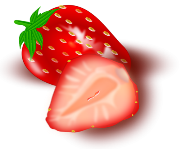 Give an example of one chemical that is produced on a small scale and one chemical that is produced on a large scale.
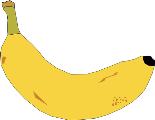 Name two ways of measuring the pH of a substance.
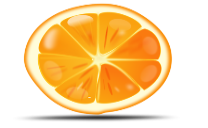 State whether substances with the following pH are acid, alkali or neutral: pH2, pH13, pH0, pH7.
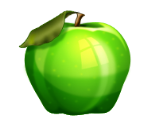 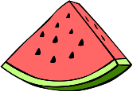 Write the general word equations for the following:
Metal + acid
Metal oxide + acid
Metal carbonate + acid
Write balanced symbol equations and name the salts formed in the reactions of magnesium, aluminium and sodium with :
Hydrochloric acid
Sulfuric acid
@aegilopoides
C6 – Reacting amounts and titration
5 a day revision
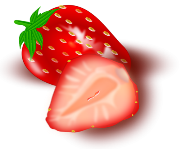 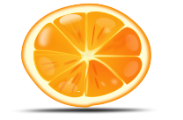 Describe the steps in titration.
What is the RFM for CaCO3? What mass of CO2 will be produced when 200Kg of CaCO3 is heated?
CaCO3   CaO + of CO2
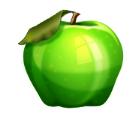 The following results are from a titration to
               find the volume of dilute  hydrochloric acid needed to exactly neutralise 25.0 cm3 of sodium hydroxide solution. 
Explain why repeating the titration 4 times leads to a better estimate of the volume of acid required. 
Calculate the mean volume of acid needed to exactly neutralise 25.0 cm3 of the sodium hydroxide solution.
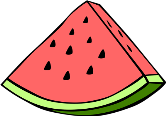 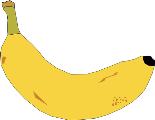 Aluminium and Iron oxide (Fe2O3) react together to produce aluminium oxide (Al2O3) and iron. 
Write a balanced equation for the reaction. 
What mass of iron is produced from 20g of Fe2O3?
Define: formula, relative atomic mass (RAM) and relative formula mass (RFM).
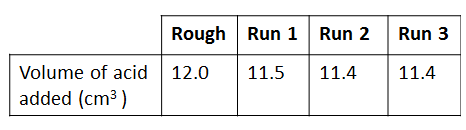 @aegilopoides
C6 – Neutralisation and energy changes
5 a day revision
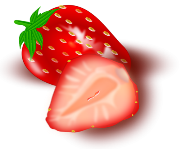 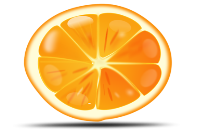 Write an equation for neutralisation using the ions that you named in
What ions are always present in acids and alkalis when dissolved in water?
Define neutralisation reaction
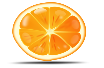 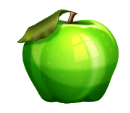 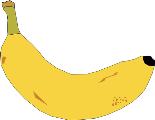 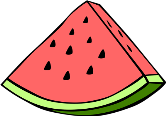 Define endothermic and exothermic.
Draw energy level diagrams for an endothermic and an exothermic reaction.
@aegilopoides
C6 – Separating and purifying
5 a day revision
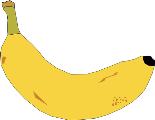 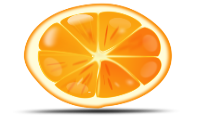 Describe the steps in crystallisation.
Why is purification of a product important?
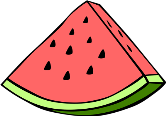 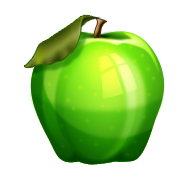 Zinc chloride crystals are produced by reacting zinc with hydrochloric acid.
Zn + 2HCl  ZnCl2 + H2
An experiment used 6.5g of zinc. The RAM of zinc is 65. 
What is the theoretical yield of zinc chloride?
If 10.2g of zinc chloride was produced, what is the percentage yield?
If you forgot to dry the crystals what effect would this have on your percentage yield? Explain your reasoning.
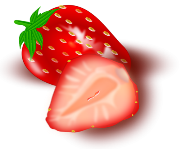 Calculate the purity of a 0.5g aspirin tablet that contains 0.479g of aspirin.
How is percentage yield calculated?
@aegilopoides
C6 – Rates of reaction
5 a day revision
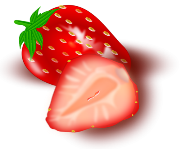 What is collision theory?
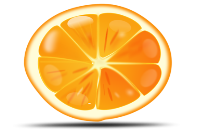 Name 4 factors that can affect the rate of a reaction.
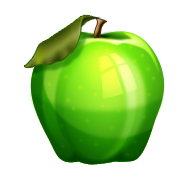 Z
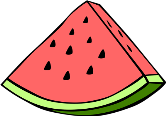 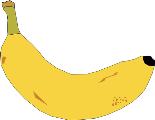 Describe 3 ways of measuring the rate of a reaction and give an advantage/ disadvantage of each.
Magnesium metal was placed in a solution of 0.1M HCl. The reaction produced 50cm3 of hydrogen. Would you expect the same reaction with 0.2M HCl to be faster or slower? Explain your answer.
Why is it important to control the rate of a reaction in industry?
@aegilopoides